KSB Indonesia
The profile
December, 2024
KSB Indonesia
About us
Founded in 1871 in Frankenthal (Germany), KSB has been one of the leading suppliers of pumps and industrial valves for over 150 years. With more than 15,000 employees worldwide and its own sales and marketing, manufacturing facilities and service operations, KSB develops and produces custom-fit pumps for various applications.
KSB Indonesia Profile  |  Desember  2024  I
2
KSB Group
In brief
Since 1993, KSB plays a major  role in Indonesia by providing state-of-the-art products and services to multiple local industries product from standard to tailor-made products in accordance with customer needs and preferences. Supported by more than 400 employees, KSB Indonesia is committed to ensure customer satisfaction and continually improve for sustainable growth and development.
KSB Indonesia Profile  |  Desember  2024  I
3
KSB Indonesia
Cibitung plant extension
Workshop extension from 3,620sqm to 9,620 sqm
New sandblast room & painting room 
2 floor SupremeServ office with 2,000 sqm of workshop area
Solar panel system with a total capacity of 250kWp for electricity of office, factory, and service workshop
KSB Indonesia Profile  |  Desember  2024  I
4
KSB Indonesia
At a glance
KSB Indonesia’s factory is  located in Cibitung Industrial  Estate, West Java, while sales offices, service workshops and service point are based in Jakarta, Surabaya, Lahat, Balikpapan, Banjarmasin, and Sangatta, coupled with representative sales in Cilegon, Semarang, Medan, Pekanbaru, and Makassar. Also, we are fully  supported by associated partners.
KSB Indonesia Profile  |  Desember  2024  I
5
Best-in-class
Pumps
There is hardly any industry that does not rely on effective and efficient pumps. Our customers have trusted in KSB’s innovative and reliable pumps for more than 150 years. They know that they can come to us with any challenge – and that we will jointly find tailored solutions and products that set standards.



.
KSB Indonesia Profile  |  Desember  2024  I
6
World-class
Valves
Wherever our customers must shut off or control liquids and gases KSB valves have proven their worth. With diameters of 15 to 4000 millimeters and a nominal pressure between PN 6 and PN 500 our valves cover almost every application.
KSB Indonesia Profile  |  Desember  2024  I
7
Service & Solutions
KSB SupremeServ
Customers rely on us for services matched precisely to their needs – classic and digital service concepts covering everything from consulting to planning, installation, operation, and maintenance.

KSB is on hand to help you over the entire life cycle of your system  with more than 3,500 specialists  in over 190 service centers  around the globe. Supported by more than 50 dedicated employees for after-sales service activities in Indonesia.
KSB Indonesia Profile  |  Desember  2024  I
8
Service & Solutions
KSB SupremeServ
In order to ensure our valuable customers and partners are fully supported in emergency cases, we provide 24/7 emergency hotline service:

Jakarta: 0811 940 2853
Kalimantan: 0811 940 2547
KSB Indonesia Profile  |  Desember  2024  I
9
Manufacturing facility
Pumps & valves testing
Horizontal testing 
Vertical testing 
Amarex testing 
High pressure testing 
DnD testing 
Dredger testing 
Valve testing
KSB Indonesia Profile  |  Desember  2024  I
10
Manufacturing facility
Pumps & valves testing
The facilities are designed to meet the international standard for pump performance tests in accordance with ISO 9906:2012, Hydraulic Institute, and API 610 12th edition, commence wide range of testing (pump performance, NPSH, mechanical running, hydrostatic test, vibration, temperature, noise, and solo run Electric AC motor performance).
KSB Indonesia Profile  |  Desember  2024  I
11
Manufacturing facility
Machining
5 Lathe Machines
1 Milling Machine
1 Drilling Machine
1 Slotting machine
1 Grinder
1 Balancing Machine
KSB Indonesia Profile  |  Desember  2024  I
12
Manufacturing facility
DnD pump assembly
6 Line Assembly
1 unit Laser Alignment
Air and power  tools
Portable drill and tap machine
Induction Bearing Heater
15 tons Overhead Crane
KSB Indonesia Profile  |  Desember  2024  I
13
Manufacturing facility
DnD pump assembly
6 Line Assembly
1 unit Laser Alignment
Air and power  tools
Portable drill and tap machine
Induction Bearing Heater
15 tons Overhead Crane
KSB Indonesia Profile  |  Desember  2024  I
14
Manufacturing facility
Standard pump assembly
3 Small Assembly table
2 Big Assembly table
2 sets Laser Alignment
Laser marking machine
Pipe threading machine
Air and power tools
Overhead Crane 5-15 tons
KSB Indonesia Profile  |  Desember  2024  I
15
Manufacturing facility
DnD pump assembly
6 Line Assembly
1 unit Laser Alignment
Air and power  tools
Portable drill and tap machine
Induction Bearing Heater
15 tons Overhead Crane
KSB Indonesia Profile  |  Desember  2024  I
16
Manufacturing facility
DnD pump assembly
6 Line Assembly
1 unit Laser Alignment
Air and power  tools
Portable drill and tap machine
Induction Bearing Heater
15 tons Overhead Crane
KSB Indonesia Profile  |  Desember  2024  I
17
Manufacturing facility
Fabrication
Welding Machine
GTAW 3 units
GMAW 17 units
SMAW 1 units
Cutting Machine
CNC Gas 
CNC Plasma
Bandsaw
Rolling machine
Bending Machine for plate and pipe
KSB Indonesia Profile  |  Desember  2024  I
18
Manufacturing facility
Sandblast and painting
Blasting Room and Panting booth ready for skid or base frame with maximum dimension: 12 m length, 4 m width, and 1 m height
KSB Indonesia Profile  |  Desember  2024  I
19
Premium quality standards
Certificates
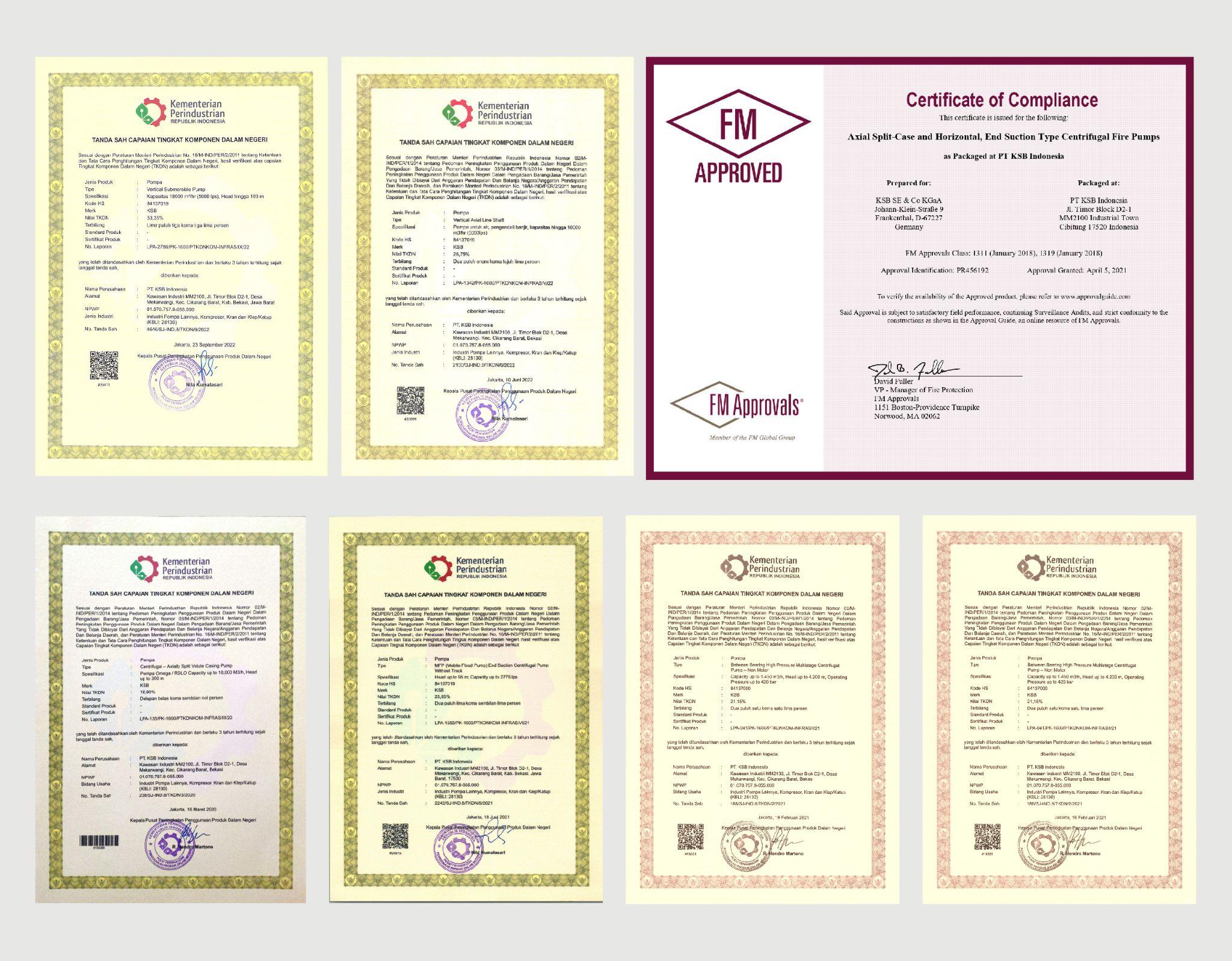 KSB always works to the latest  quality standards, in all areas of the company worldwide. First-class products and excellent service take top priority at KSB. That is why the entire Group works to uniform and secure quality guidelines based on the Business Excellence Model of the European Foundation for Quality  Management (EFQM). The products have also been certified to the national standards as part of our initiative in improving local content requirement/Tingkat Komponen Dalam Negeri (TKDN).
KSB Indonesia Profile  |  Desember  2024  I
20
Comprehensive Solutions
A wide range segment
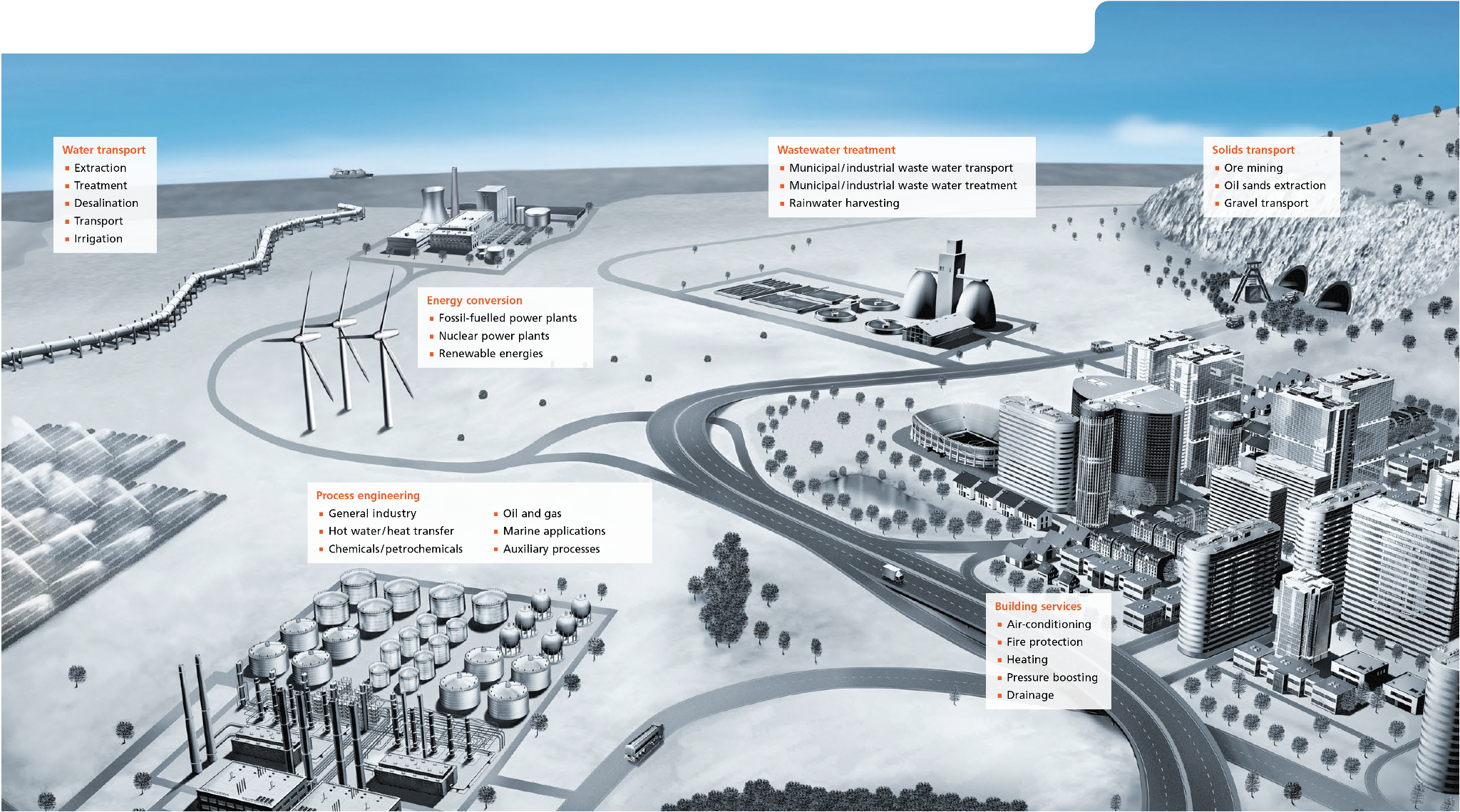 Name any application, KSB pumps and valves are ready in action. Like industrial processes, water transport or energy conversion. All around the world, customers rely on our expertise and technical skills to keep things moving.
KSB Indonesia Profile  |  Desember  2024  I
21
Our Success stories
Delivering on promises
Our reliable, high-efficiency  pumps and valves are used in  applications wherever fluids need to be transported or shut off, covering everything from building services, general industry and water transport to wastewater treatment, chemical/petrochemical, power plant processes, and mining.
KSB Indonesia Profile  |  Desember  2024  I
22
Our Success stories
Mining
Striving to provide best-in-class solutions and service excellence in mining market in Kalimantan, Sumatra, and Sulawesi to support Indonesia’s government continuous works on stimulating the development of in-country  processing facilities. Serving  export market: Australia and  Malaysia.
KSB Indonesia Profile  |  Desember  2024  I
23
Our Success stories
Energy
Energy is one of the most important inputs that supports Indonesia’s economy. As Indonesia is aiming to add 4.7 GW of solar capacity by 2030 under its new Electricity Procurement Plan (RUPTL) that will boost the contribution of renewables to the mix, our comprehensive solutions effectively reduced power operation as well as support the government initiative in increasing the use of new and renewable energy.
KSB Indonesia Profile  |  Desember  2024  I
24
Our Success stories
Chemical/Petrochemical
In onshore and offshore extraction, in refineries, intermediate storage and downstream applications – KSB products make sure the natural resources are processed safely and reliably. As the oil and gas resources continue to play an important role in Indonesia’s economy, KSB best-in-class solutions also make sure smooth processes, protect people, and the environment.
KSB Indonesia Profile  |  Desember  2024  I
25
Our Success stories
Water
The increasing need of a clean water increases significantly with the growth of population resulting in a larger amount of demand for water sources. KSB
solutions generate efficiency and benefits from low energy footprints, bringing clean water for more than 1 million people, supporting water supply systems in East Java and Sumatra as part of the national strategic projects in delivering more clean water for Indonesian lives.
KSB Indonesia Profile  |  Desember  2024  I
26
Our Success stories
Wastewater
KSB supplies pumps and valves for wastewater applications that work reliably and efficiently even under the most difficult conditions – whether in wastewater treatment, wastewater disposal or flood control.
Delivering flood control solutions in Java to mitigate the risks and minimize the damage. Providing pump on wheels for draining inundation and alleviating frequently flooded area within minutes of arriving.
KSB Indonesia Profile  |  Desember  2024  I
27
Our Success stories
Building Services
A holistic approach to project planning and implementing is essential for supply technology
for buildings, offering the right solution for every project in small-scale and large-scale building applications including commercial and administrative buildings, factory buildings, and residential. Our range includes single components for drainage, water supply and all heating and air-conditioning circuits as well as fully integrated, highly efficient systems including world-class quality of fire-fighting pump sets.
KSB Indonesia Profile  |  Desember  2024  I
28
Our Success stories
General Industry
Industrial pumps and valves from KSB are designed for almost all applications in industry and work under the harshest conditions while achieving the highest levels of reliability.

KSB pumps and valves for industry find use in a wide range of industrial applications from chemical industry, food and beverages, paper, textile, metal industry, and mechanical engineering– and these examples offer only a glimpse of the products’ extensive versatility applied in Indonesia.
KSB Indonesia Profile  |  Desember  2024  I
29
Our Success stories
Valves
KSB valves are used in power stations, mining applications, buildings, in process and water engineering systems. Alongside globe valves, gate valves, butterfly valves, ball valves, diaphragm valves and check valves, the product range also includes actuators and positioners. This diverse product spectrum complements the Group's broad range of pumps, leaving it well positioned to offer all-in solutions for hydraulic applications in Indonesia.
KSB Indonesia Profile  |  Desember  2024  I
30
Digitalization
KSB Guard
KSB Guard is a quick and easy introduction to the world of KSB
smart services, an intelligent pump monitoring system comprising sensors and a cloud application which enables you to always keep a mobile eye on the performance and status data of your pumps. KSB Guard can be quickly attached to your pumps and immediately helps you to make your system more reliable and reduce your operating costs.
KSB Indonesia Profile  |  Desember  2024  I
31
CSR
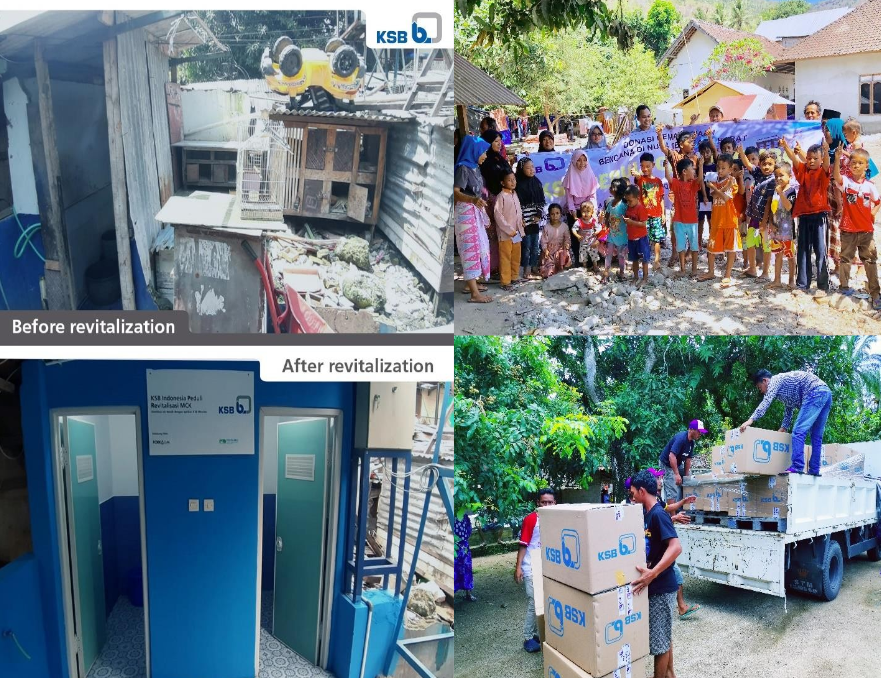 The initiatives
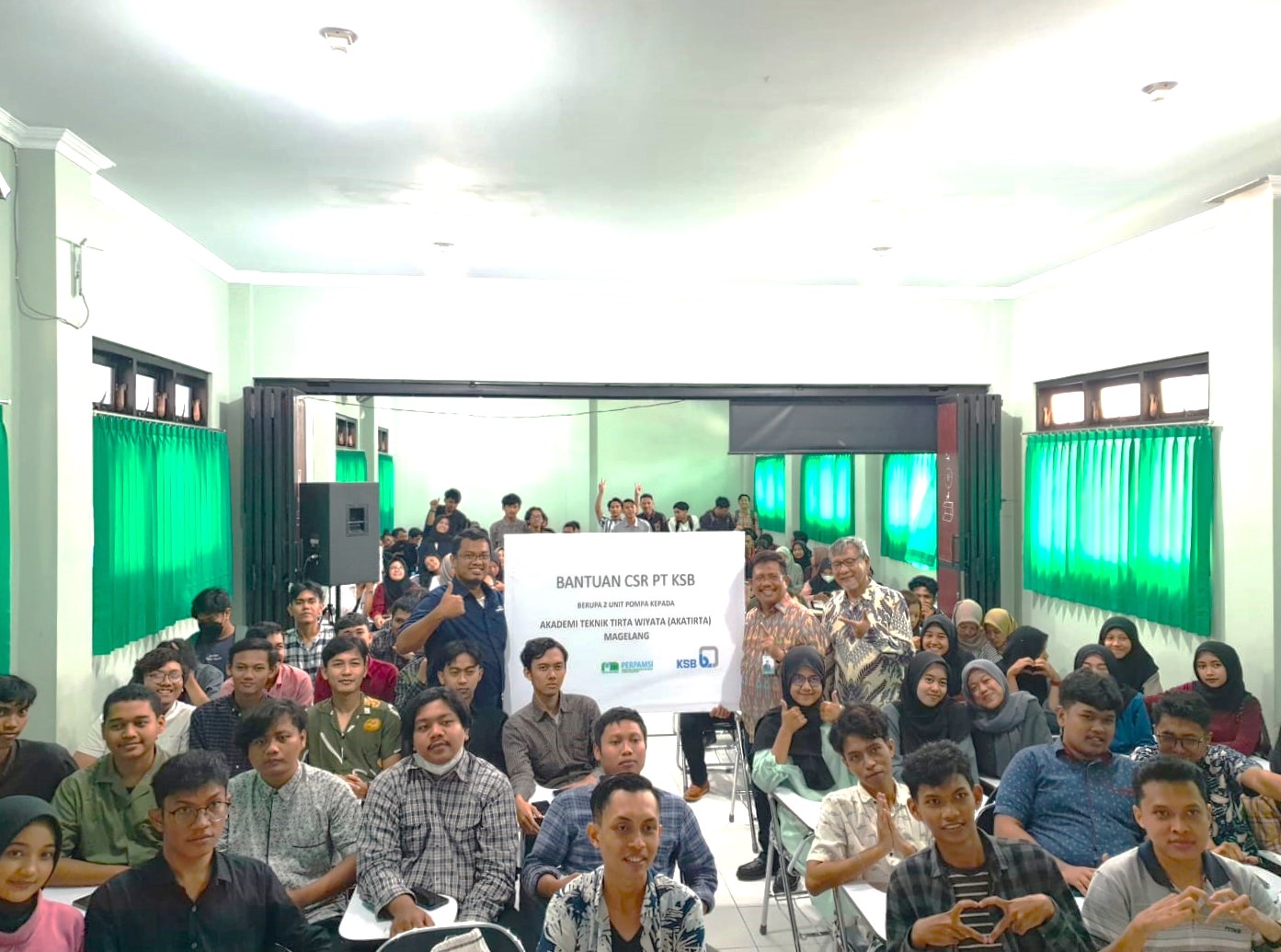 Sustainability and corporate  social responsibility (CSR) are  integral part of KSB’s corporate culture. This is why KSB is a signatory to the UN Global Compact. Our CSR initiatives reflect on how we conduct our business, have more positive impact on society and environment as well as enhance sense of caring for others.
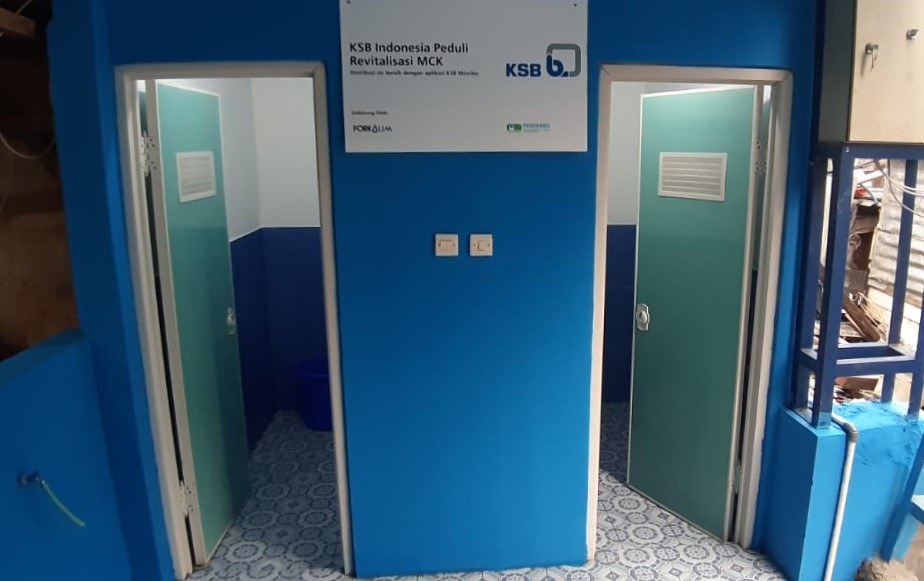 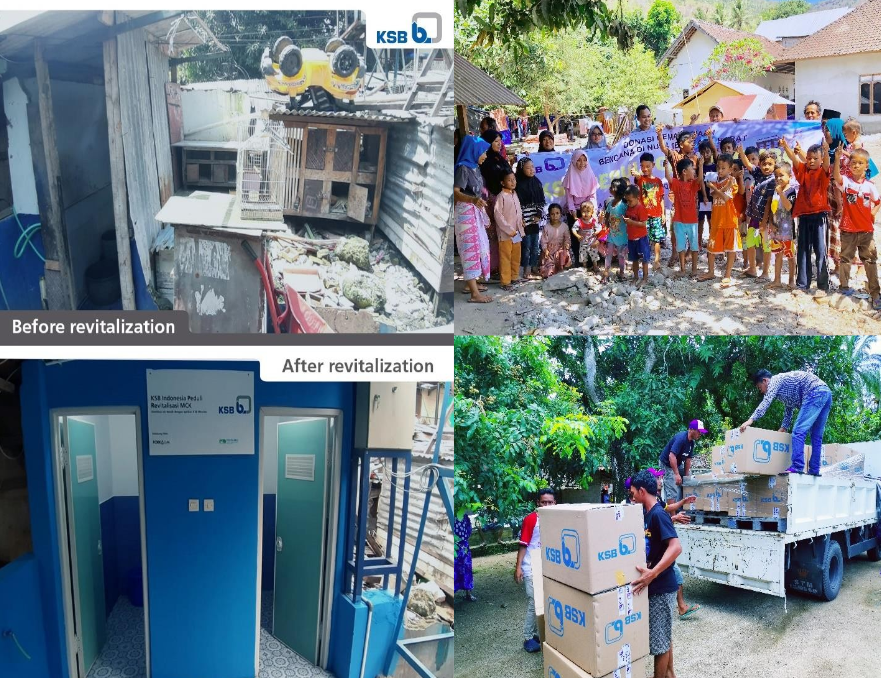 KSB Indonesia Profile  |  Desember  2024  I
32
Contact us
KSB IndonesiaHead office & factory:Jl. Timor Block D2-1, MM2100 Industrial Town Cibitung 17520 
Tel. +6221 8998 3570

Sales & Marketing office:Secure Building Blok A, 1st floor 
Jl Raya Protokol Halim Perdana Kusuma Jakarta 13610
Tel. +6221 8088 6509 

Email: ksbsales@ksb.com

Website: https://www.ksb.com/en-id
Title of presentation  |  Author  |  Date  |
33